Междисциплинарный подход к сохранению репродуктивного здоровья подростков в условиях районных центровЯценко Наталья Олеговна врач - педиатр, и.о. заместителя главного врача по педиатрической службе ГБУЗ ЛО «Ломоносовская МБ» Ленинградская область
ІI Научно-практическая конференция с международным участием 
«Инновации в области репродуктивного здоровья молодёжи»,19 февраля 2025 г.
«Приходится бежать со всех ног,  чтобы только остаться на том же месте. Если хочешь попасть куда – нибудь,   тогда нужно бежать в два раза быстрее»
                                                                                          Льюис Кэррол
 «Алиса в Зазеркалье»
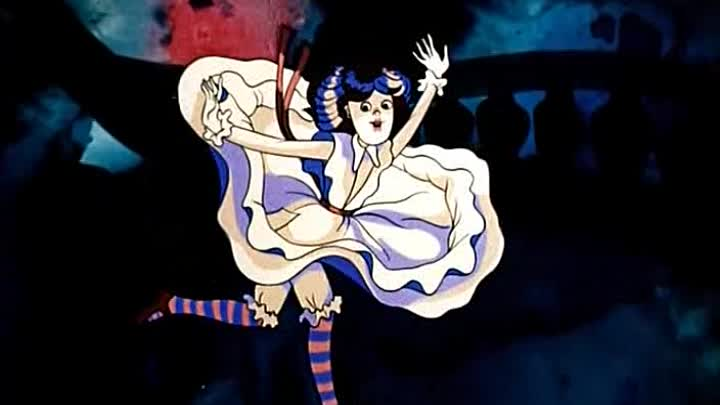 Демографическая ситуация в РФ продолжает сохраняться тревожной. 
Среди основных причин называют невысокий уровень рождаемости, как следствие бесплодия супружеских пар и отрицательной  репродуктивной установки молодых людей.
Сейчас детского населения в РФ 22% от всей численности населения страны.
При сохраняющемся темпе рождаемости прогноз социологов неутешителен - через 100 лет население России может сократиться практически в 2 раза.
Чтобы оставаться на том же уровне нужно, чтобы каждая женщина родила 2 – х детей, чтобы шел прирост населения  - от 3-х.
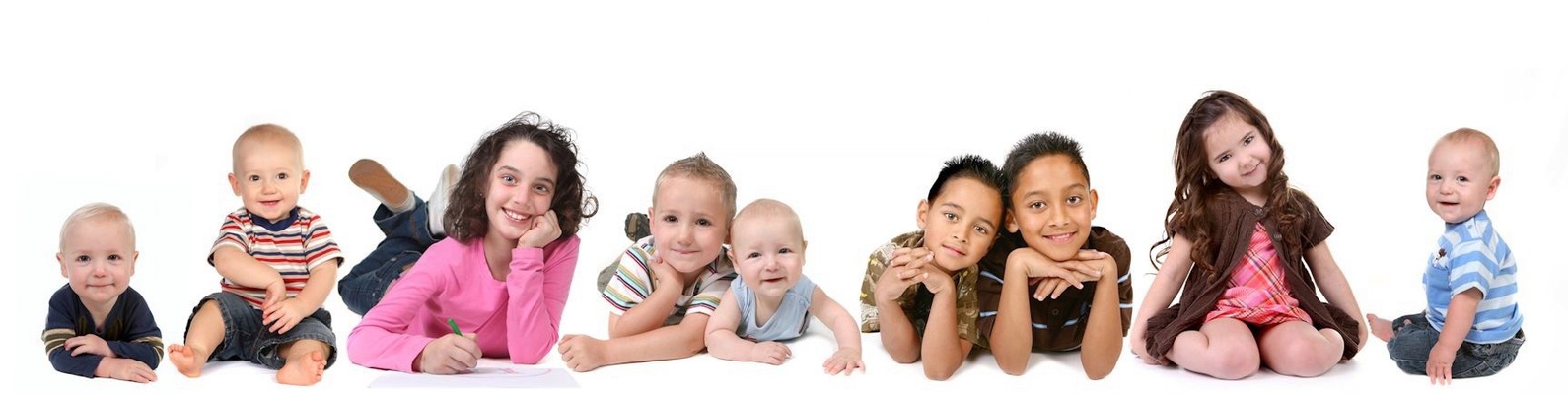 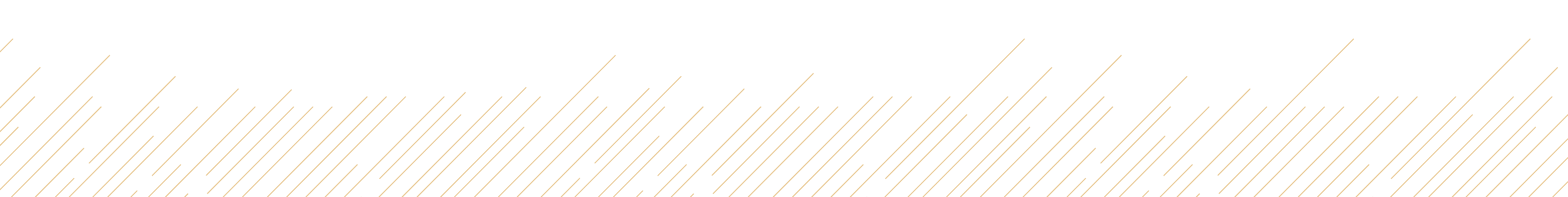 Статистически в настоящее время более 18% 
супружеских пар страдает бесплодием. 

Возраст рождения первенца в среднем составляет 
от 28 лет, что ограничивает период, 
когда женщина может забеременеть, выносить, родить и 
главное - ВОСПИТАТЬ  ребенка.
(современная девушка не торопиться осчастливить
 мир рождением нового человека).  

По данным нашего исследования более 16% девушек -подростков в возрасте 15-17 лет 
 отвечая на вопросы разработанной нами анкеты, отвечают, что не планируют иметь детей в будущем.  
Термин «Чайлдфри»  - свободный от детей нередко встречается среди современной молодежи.
Факторы: 

Отсутствие  для целого поколения основной ценности в жизни – рождение ребенка.
Жизненные приоритеты – карьера, финансовое благополучие.
Среди основных причин -  нарушение репродуктивного здоровья, чаще всего это недиагностированная в детском и подростковом возрасте патология органов репродуктивной системы. отсутствие знаний о культуре здоровья и сексуальных отношениях.
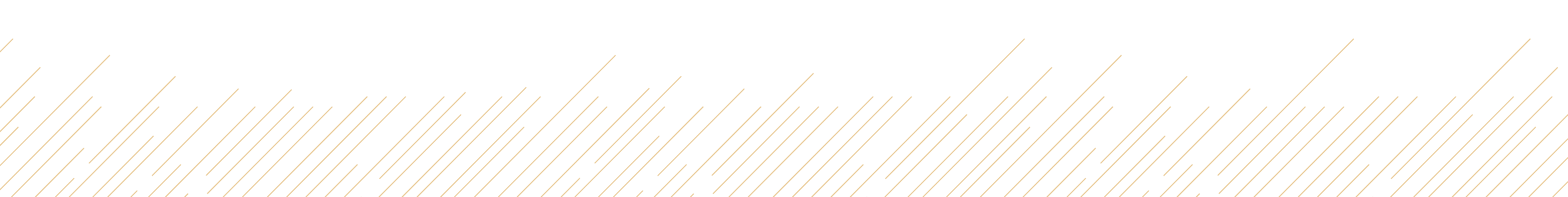 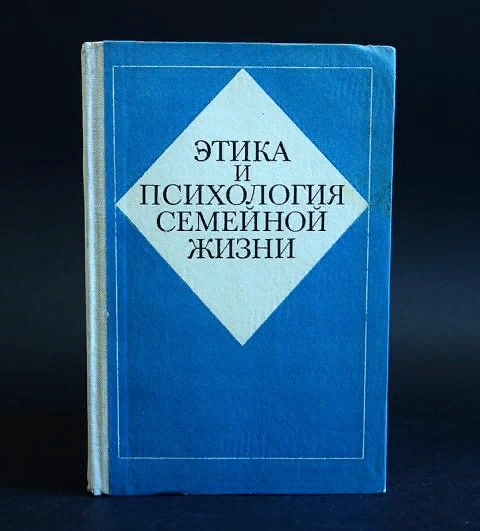 МИНИСТЕРСТВО ЗДРАВООХРАНЕНИЯ СССР ПРИКАЗ от 10 апреля 1981 г. N 387
«О МЕРАХ ПО СОВЕРШЕНСТВОВАНИЮ МЕДИКО-САНИТАРНОЙ  ПОМОЩИ ПОДРОСТКАМ»  (не действующий)
2.1. В течение I полугодия 1981 г. проверить качество оказания медико-санитарной помощи подросткам, разработать план конкретных мероприятий по устранению выявленных недостатков, уделив особое внимание:
- своевременному и качественному проведению ежегодных предварительных и периодических медицинских осмотров подростков, обеспечению их квалифицированной медицинской помощью в полном объеме;
-проведению плановых лечебно-оздоровительных мероприятий диспансерной группе подростков, прежде всего по группам заболеваний: ЛОР-органов, ревматическим болезням сердца, болезням желудочно-кишечного тракта, неврозам, психозам и заболеваниям легких; хирургическим заболеваниям, заболеваниям органов зрения.
2.2. Укомплектовать в течение 1981 года должности подростковых врачей лечебно-профилактических учреждений, обеспечив систематическое повышение их квалификации …..и т.д.
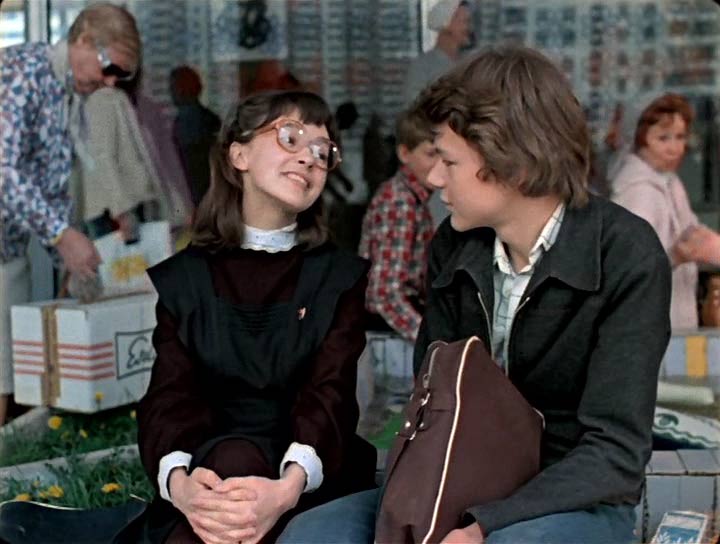 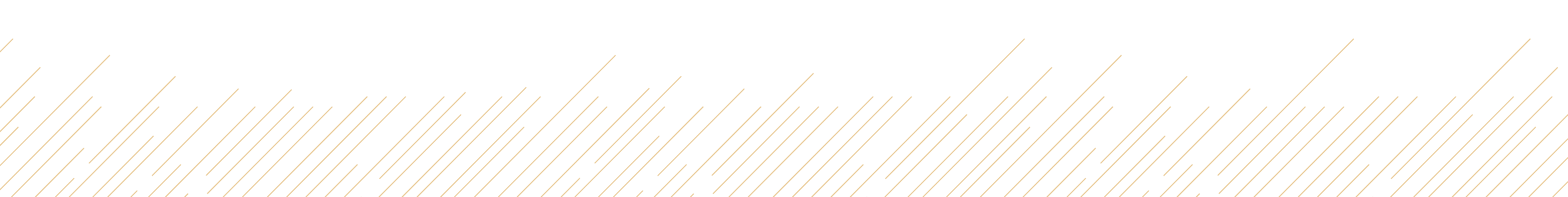 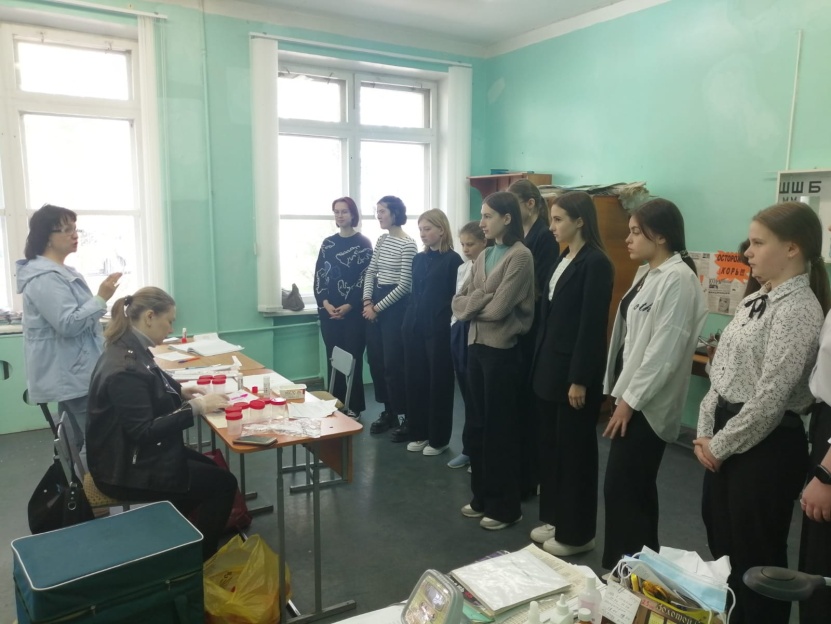 Проблема сохранения репродуктивного здоровья с детского и юношеского возраста в условиях практического отсутствия центров специализированной помощи подросткам и молодежи, в том числе в кризисных ситуациях сохраняет свою актуальность.

Приказ МЗ РФ №514н от 19.08.2017г (предусмотрен осмотр акушером –гинекологом, урологом – андрологом, 
приказ МЗ РФ от 20 октября 2020 г. N 1130н
 "Об утверждении Порядка оказания 
медицинской помощи по профилю "акушерство и гинекология. 
Приложение N 41. Правила организации деятельности Центра охраны репродуктивного здоровья подростков.

В современных реалиях в Российской Федерации организовано и работают  около 90 Центров охраны репродуктивного здоровья подростков и около тысячи молодежных консультаций,  
функцией которых является, в том числе функция, разъясняющая вопросы семьи и брака, этики и психологии отношений,  вопросов сохранения здоровья репродуктивной системы мужчины и женщины,  
 что говорит о крайне недостаточном количестве таких центров и соответственно ограничение получения  профилактической, консультативной,  специализированной медикопсихологической и социальноправовой помощи подросткам и молодежи, особенно в условиях отдаленных сельских территорий и районных центров.
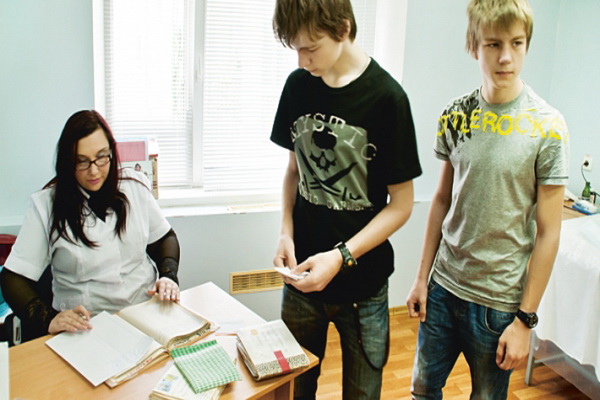 Проведенный анонимный опрос среди старшеклассников восьми  школ Ломоносовского района (197 человек) по вопросам своего здоровья показал, что, несмотря на обилие информации в сети интернет практически в 100% случаев молодым людям интересны вопросы сбережения. репродуктивного здоровья, психологии отношений и  ЗОЖ.

Большинство подростков отмечали низкий уровень удовлетворенности от проведенного профилактического осмотра 
(ограничен по времени, некомфортные условия, нет возможности  задать вопросы врачу).

Только 18% подростков обсуждают свои проблемы с родителями, 
11% - педагог, 
9% - врач !


Для подростков, живущих в условиях сельской местности специализированная помощь практически недоступна
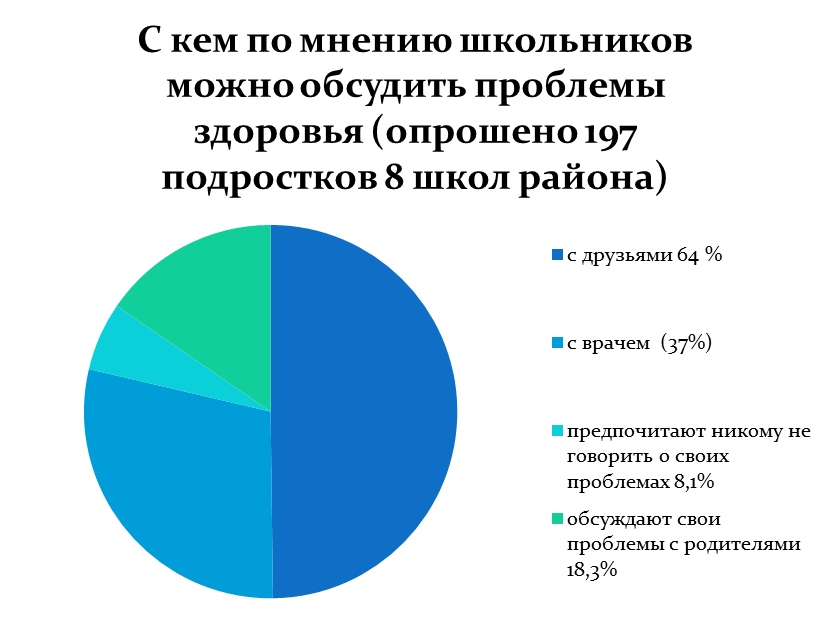 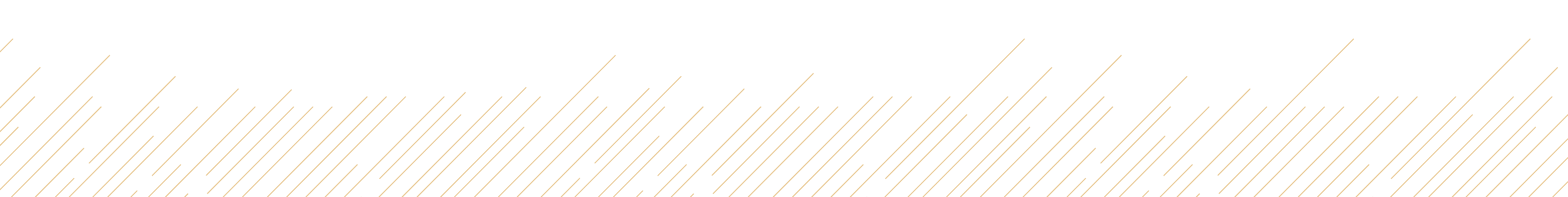 Проанализировано 112 анкет, среди которых 72  - девушки 15-17 лет. Преимущественно это девочки из полных семей, в которых помимо них есть ещё братья и сестры. В практически половине семей есть вредные привычки – никотиновая зависимость. У 1/3 наших девочек уже имеет вредные привычки, среди которых в основном также никотиновая зависимость, курение вейпов.
Треть девушек отметили не очень хорошие отношения с родителями, отсутствие понимания. 
Своими переживаниями подростки делятся в основном с друзьями, с родителями лишь 18 %, 
остаются со своими проблемами один на один 8% девушек.В случае кризисной ситуации, переживаниях в настоящее время существуют телефоны доверия. 
Мы спросили знают ли они его? 71% ответили нет.А воспользовались ли вы помощью специалиста телефона – нет.
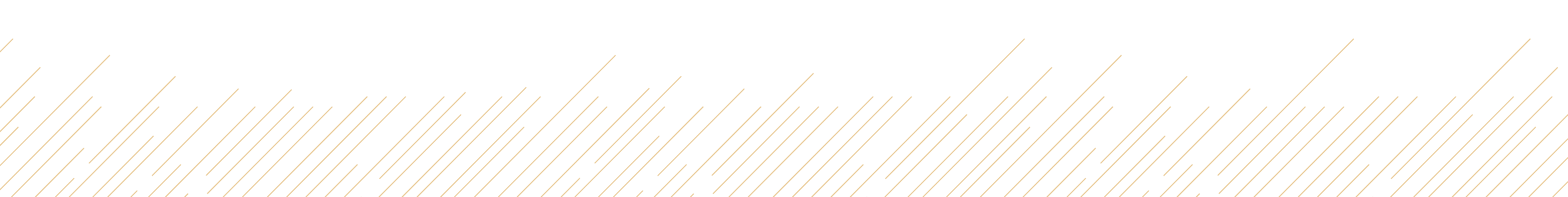 На вопрос, что такое РЗ девушки отвечали: 
29% - способность к воспроизводству.24% безопасная сексуальная жизнь; 39% -состояние полного благополучия Причины нарушений РЗ: раннее начало половой жизни  19%  ИППП 22%  несоблюдение правил личной гигиены  57%  воздержание 2%Обсуждаете ли вы темы РЗ с родителями: нет  18%   я сама все знаю 39%Как вы относитесь к своему РЗ: обследуюсь регулярно 29%   вообще не посещаю специалистов (беспокоится не о чем) 46%  редко 25%Уровень информированности молодежи о РЗ:           нужна 78%
Ранние половые контакты: хорошо 3%  это возможно 35% категорически против 39%Возраст  вступления в сексуальные отношения: 16 - 18 лет  -  53%  19 -21  - 38%Методы контрацепции: не знаю 26%   презервативы   65%  другое  -12% Причины начала сексуальных отношений: любовь – 63%  сексуальное влечение 19%  алкогольное/наркотическое опьянение 21%   любопытство 24%   приобретение сексуального опыта 3%  боязнь потерять любимого человека 13% 
Аборт это: не знаю 11%   
контроль над рождаемостью 11%  
обычное дело 18%   
безвыходная ситуация 56%     
убийство ребенка 12%
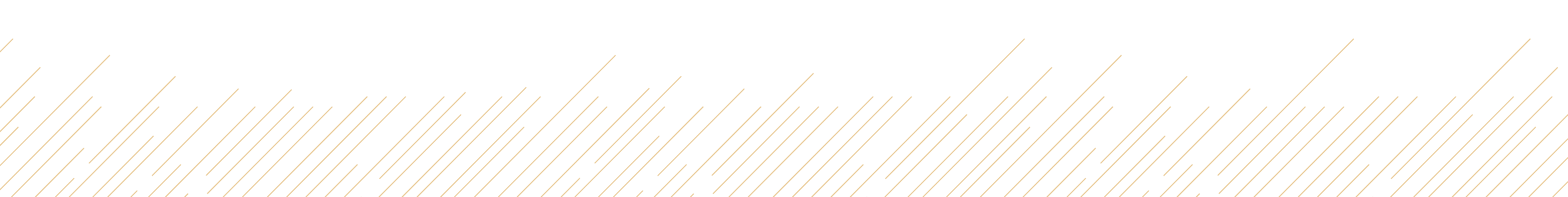 Ленинградская область включает 17 районных центров и 1 городской округ.
Население районных центров колеблется от  4321 (г.Любань) до 100000 (г.Мурино). 
В сельской местности  проживает 35 % всех молодых людей 
в возрасте от 10 -17 лет. Практически 50%  живут в малых городах, численностью населения до 50 тысяч.
Ломоносовский муниципальный район в составе своей территории 
не имеет ни одного города. Население проживает на территории сел и поселков городского типа, что в свою очередь определяет сложности оказания специализированной медицинской помощи девочкам в детском и подростковом возрасте. 
Поэтому, наш район стал «пилотным» для реализации проекта 
«Организация Центра охраны репродуктивного здоровья подростков в условиях сельской территории».

Проект реализуется при поддержке:
 Комитета по здравоохранению Ленинградской области, 
Уполномоченного по правам ребенка Ленинградской области и регионального отделения общественно – государственной организации «Союз женщин России»
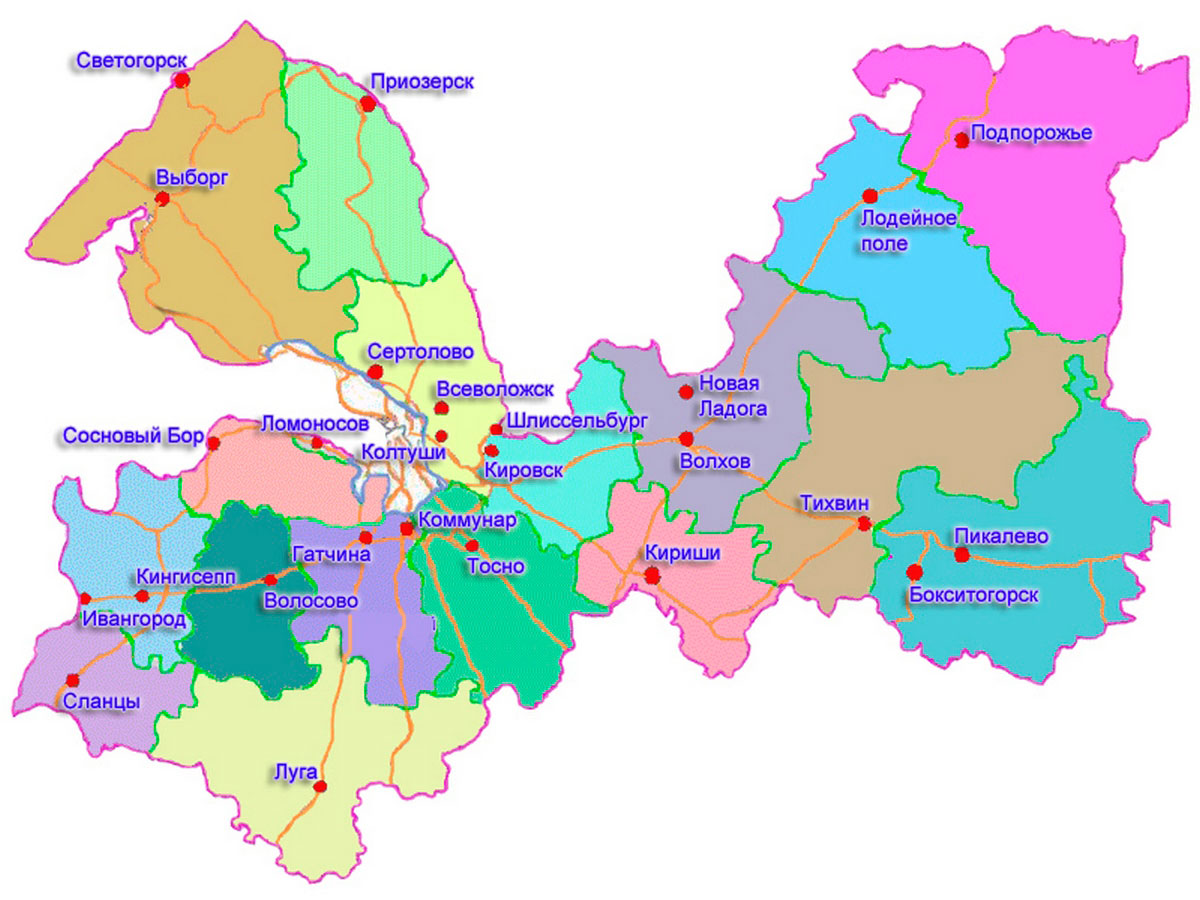 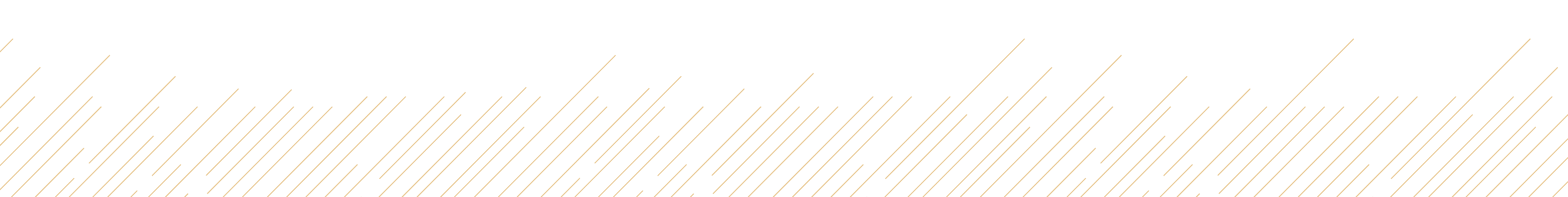 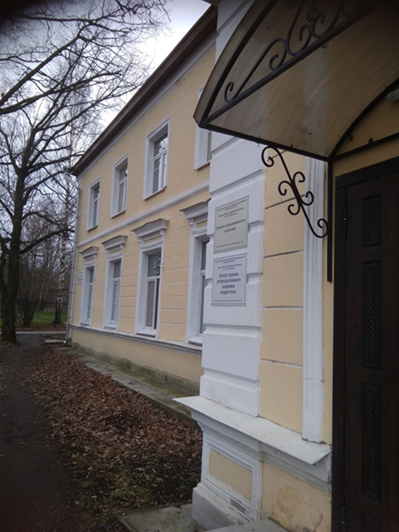 С целью реализации проекта было проведено совместное совещание с руководителями Комитета по образованию Ломоносовского муниципального района,  специалистами Ленинградского центра психического здоровья, привлечены волонтеры среди студентов –медиков, создана рабочая группа проекта, определены основные проблемы реализации проекта и пути их решения.
Между организациями подписаны соглашения совместной работе.

В апреле 2021 года на базе детского поликлинического отделения ГБУЗ ЛО «Ломоносовского района» открыт ЦОРЗП  на функциональной основе.Миссия проекта: возрождение традиционных семейных ценностей и сохранение репродуктивного здоровья.Одновременно совместно с Комитетом по образованию Ломоносовского муниципального района запущен совместный проект «Здоровое детство».Символом проекта стал игрушечный кот АпельсинОсновной акцент реализации проекта -просвещение , 
                                                  основной метод работы – выездной.
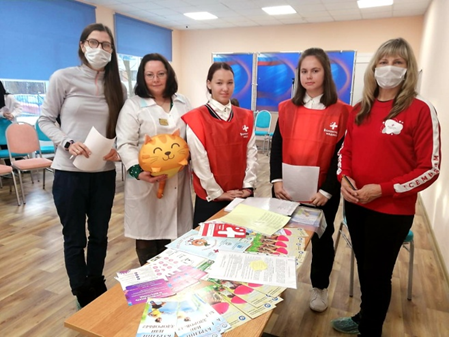 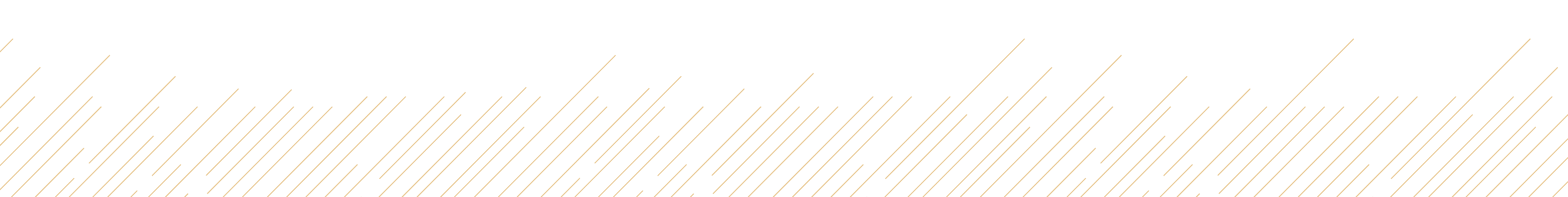 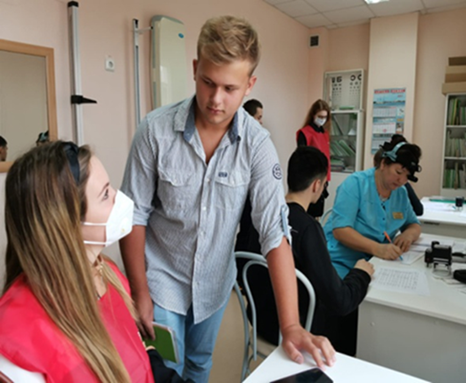 Этапы работы проекта с подростками:

I этап  - просветительский: семинары, лекции, интерактивы 
по вопросам гигиены, физиологии пубертата, профилактики ИППП, 
вопросы ответственного поведения к
 собственному репродуктивному здоровью, вопросы этики и психологии отношений, семьи, вопросы поведения в кризисных ситуациях и другие. 

С 2024 го года включен просмотр фильмов социальной направленности 
(«Как научиться любить?» и др. обществ. Организации «Общее дело»

https://общее-дело.рф/39664

II этап –профилактический осмотр (приказ 514н 10.08.2017г «О порядке проведения профилактических медицинских осмотров несовершеннолетних).

Тематические семинары по репродуктивному здоровью, семейным ценностям проводятся раздельно для мальчиков и девочек акушером –гинекологом, психологом, урологом -андрологом.
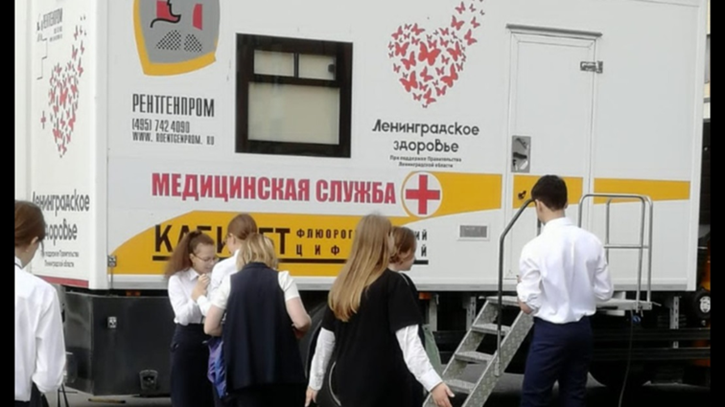 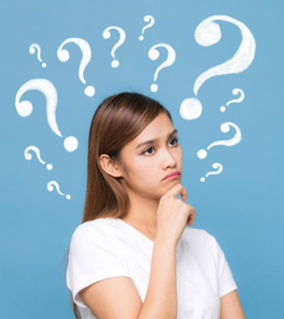 Опрошено 132 девушки (15- 17 лет)

Оптимальный возраст  вступления в брак:
18-20 лет 32%   21-25 лет  26%  26-30 15%
Критерии вступления в брак: по расчету 10% по любви 88%  по выбору родителей 2%
По мнению большинства девушек 
семья должна быть 
полной, с равными правами 
у мужа и жены. 
Главой семьи по мнению опрошенных
должен быть мужчина в 29% 
Количество детей в будущем: 1 -23%  2 -31%  3 - 3%  детей не будет 16%!!!
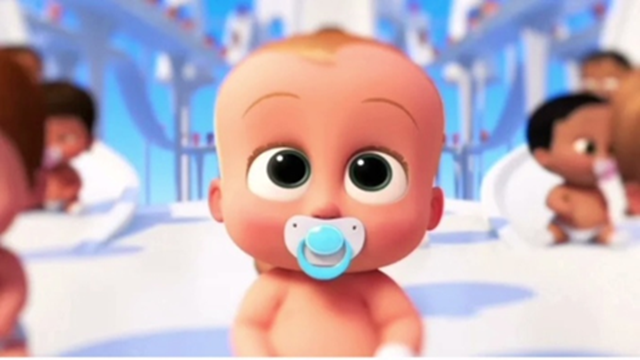 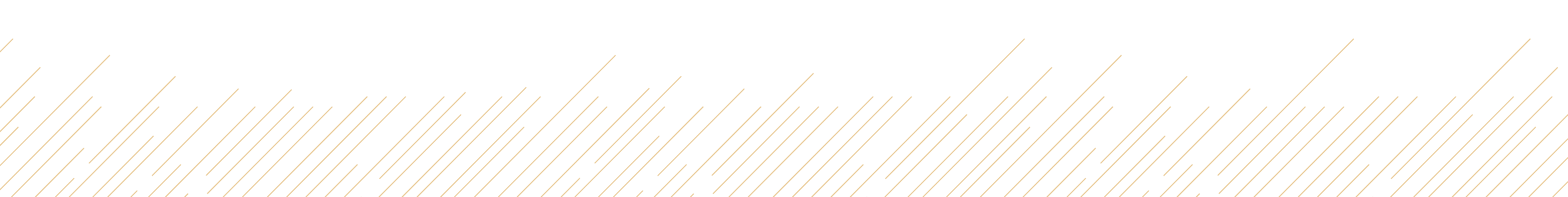 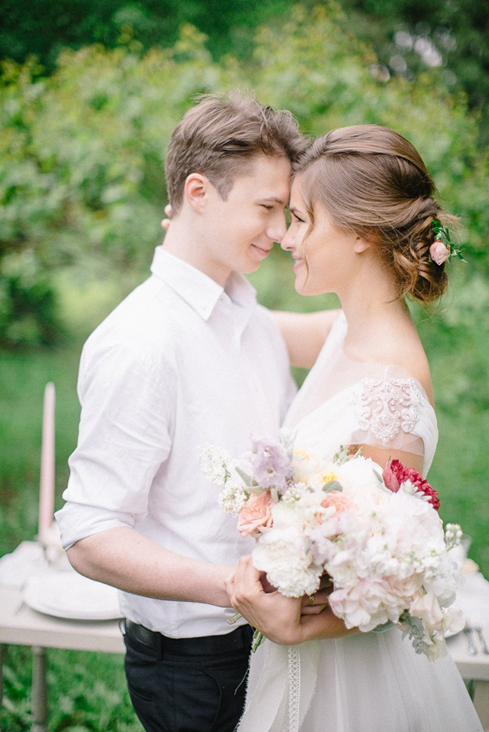 Жизненные приоритеты:
семья 34%   здоровье 31%  любовь  18% 
  карьера, работа  11%друзья 3% хобби 3%
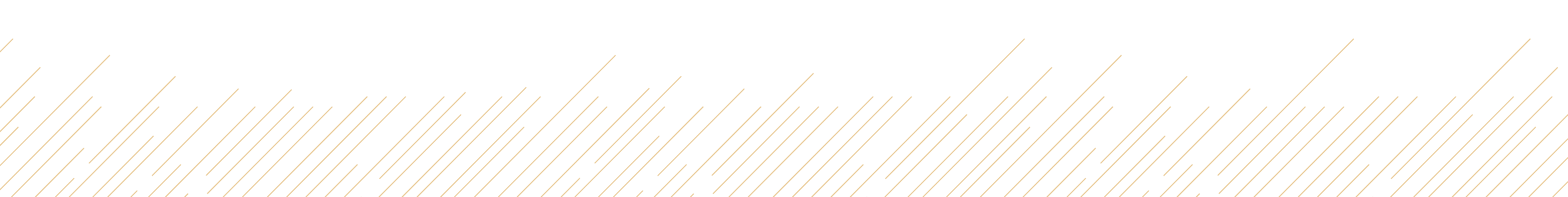 семья
ЧЕК – ЛИСТ РЕАЛИЗАЦИИ ПРОЕКТА СОХРАНЕНИЯ РЕПРОДУКТИВНОГО ЗДОРОВЬЯ ДЕВОЧЕК В УСЛОВИЯХ СЕЛЬСКОЙ ТЕРРИТОРИИ:

Планируем проект на уровне центрального ЛПУ
Проводим совместное рабочее совещание по реализации проекта с о специалистами отдела образования муниципалитета,  специалистами  кабинета (центра ) психического здоровья (кабинета помощи в кризисной ситуации)
Создаем рабочую группу и определяем основные проблемы реализации проекта и пути их решения
Подписываем соглашение между службами о совместной работе
Привлекаем к задачам проекта общественные организации (женсовет  и т.д.), студентов –волонтеров медиков и педагогов, родительскую общественность
Составляем график выездов специалистов медиков, волонтеров в образовательные учреждения
Проводим методические дни  по темам для  специалистов первичного звена (медики школ и садов, педагоги)  
Проводим  уроки  по вопросам репродуктивного здоровья  подростков с родителями по составленному плану – графику
Используем выездной метод работы
Соблюдаем этапность работы проекта : просвещение – профосмотр
Оцениваем эффективность, корректируем работу в динамике
педагог
врач
подросток
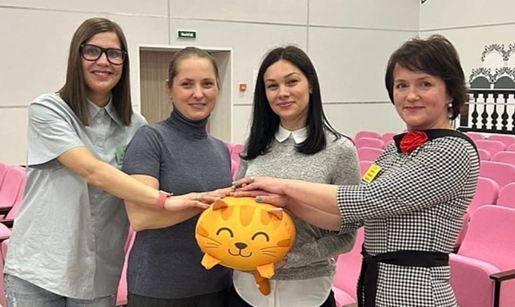 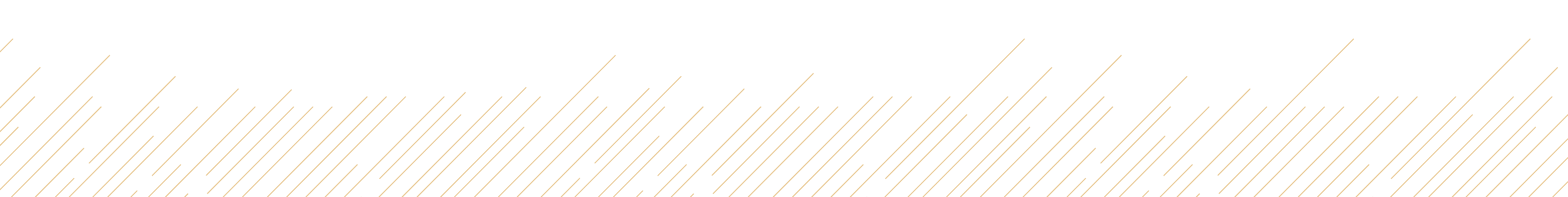 Согласно письму  МЗ РФ  Проект вошел в число лучших практик  РФ по итогам 2021 года, 

В 2024 году проект вошел в число финалистов
III Всероссийской премии Оргздрав: лидеры отрасли  в номинации 
Управление качеством медицинской помощи: изменение стереотипов,  

вошел в число победителей Всероссийского конкурса 
«В кругу семьи» проекта «Многодетная Россия».

Основной фактор успеха – межведомственное, междисциплинарное взаимодействие и…

творческий, профессиональный подход к проблеме организации специализированной помощи современным подросткам, в том числе в условиях сельской территории.
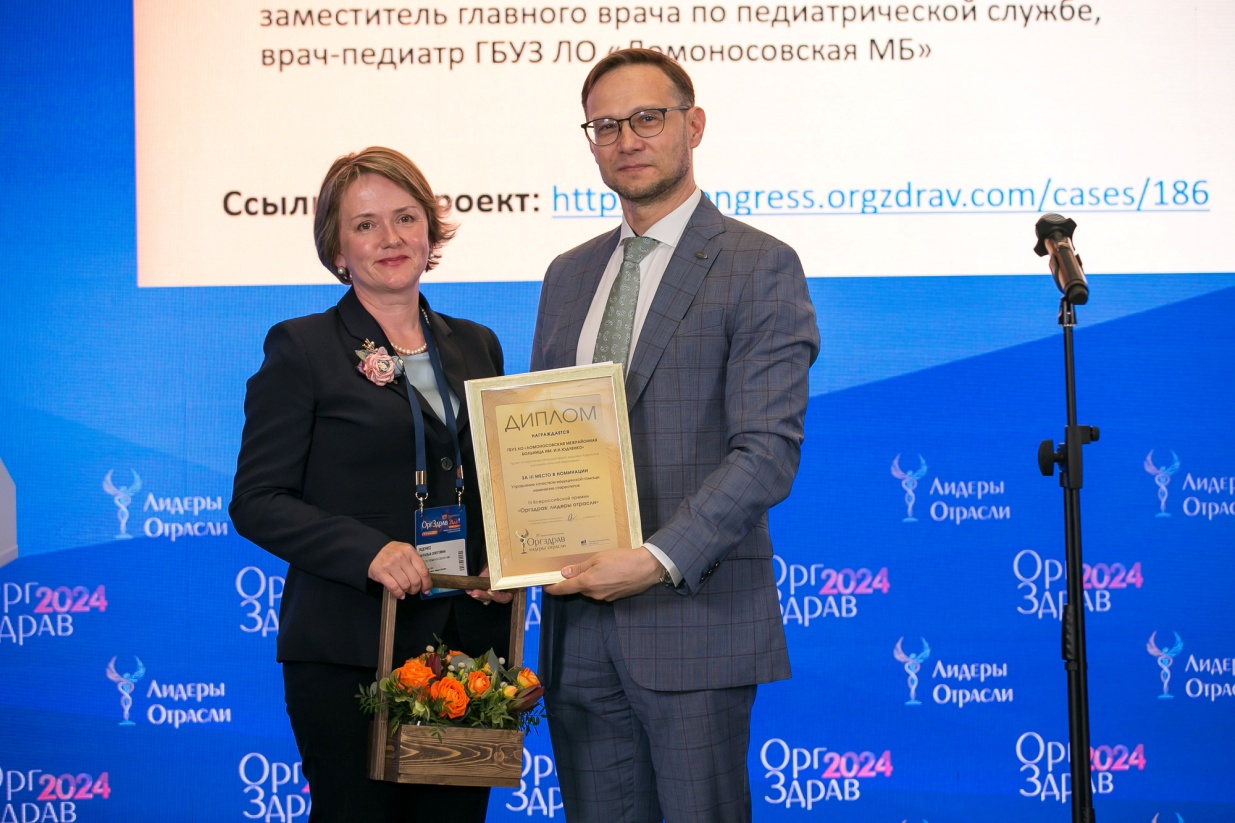 БЛАГОДАРЮ ЗА ВНИМАНИЕ!
proacademya@yandex.ru
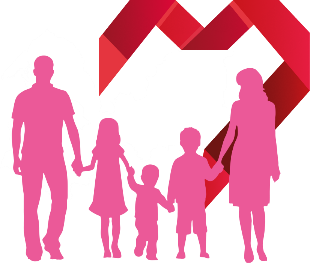 ІI Научно-практическая конференция с международным участием 
«Инновации в области репродуктивного здоровья молодёжи»,19 февраля 2025 г.
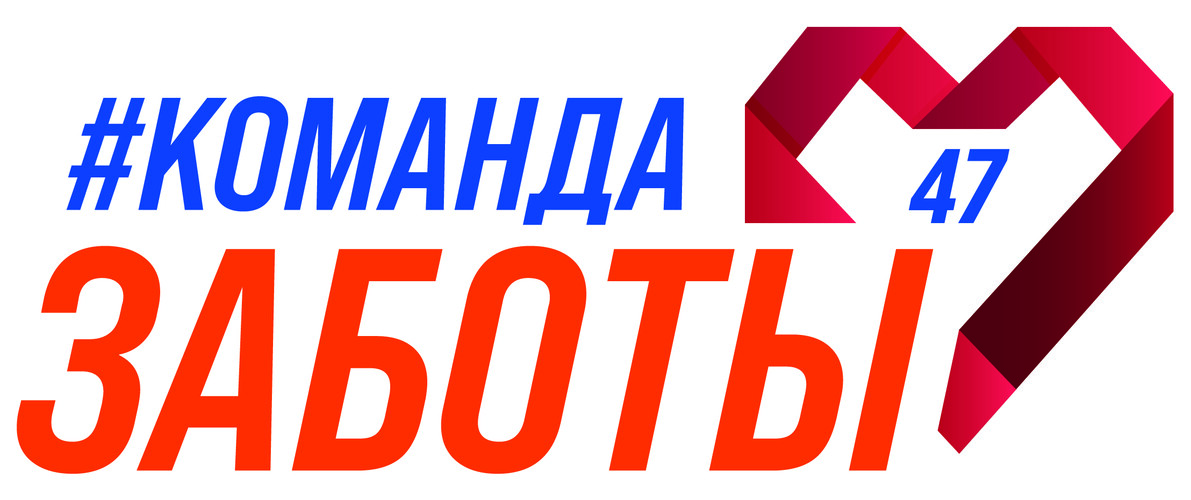 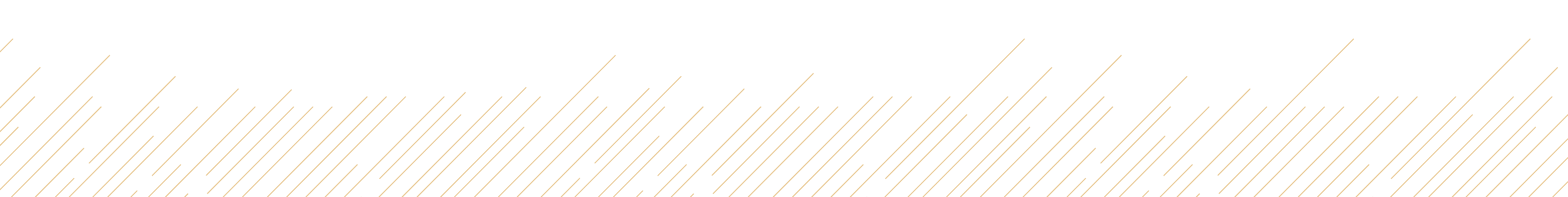